Investigations on the permeability of MgO shotcrete at the GV2-drift-sealing in the Teutschenthal mine
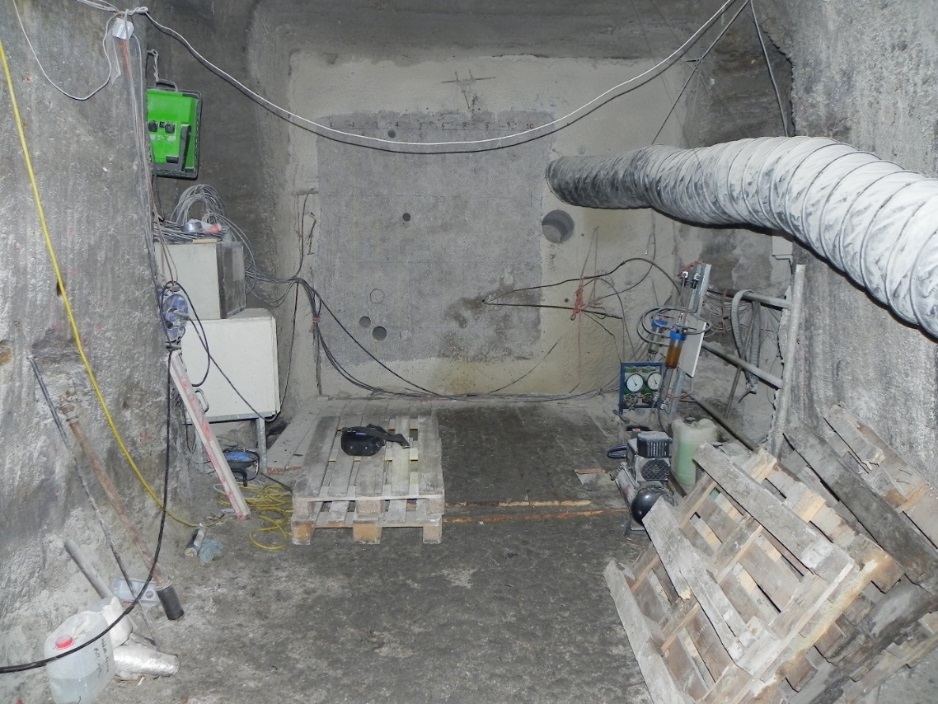 M.Sc. Jennifer Arendt
Prof. Dr.-Ing. Wolfram Kudla
Dr. Daniela Freyer
Dr. Till Popp
Dr. Thomas Wilsnack
EGU
04.05.2020
content
Introduction and background information
Dam building
Material
Investigations on permeability
Summary and forecast
2
TU Bergakademie Freiberg | Institute of Mining and special civil engineering  | Jennifer Arendt | Tel.: 0373139-3868 | EGU 2020
introduction
Long-term safe closure for underground storage facilities and future HAW (“high active waste”) repositories require appropriate building and sealing materials
MgO-concrete is known as possible material for engineered barriers systems for drifts in salt repository environments
For demonstration of its technical feasibility and suitability 2 dams (different construction concepts) were erected as mock-up tests in the Teutschenthal mine (50 km north-west of Leipzig)
Host rock: carnallitite (salt rock with Mg, Ca, K, Na; easily soluble)
3
TU Bergakademie Freiberg | Institute of Mining and special civil engineering  | Jennifer Arendt | Tel.: 0373139-3868 | EGU 2020
Concepts of dam construction
GV1 
in-situ concrete construction
Length: 9.5 m
Height: 5.6 m internally – 4.4 m (frustoconical)
13 concreting sections (average layer thickness: 0.65 m)
During setting: max. temperature of 120°C in centre of layer and up to 80°C at the stope
GV2
dry-mix shotcrete procedure
Length: 10.25 m
Height/width: 3.55 m; abutment notch near the centre of the dam for mechanical interlock
104 concreting sections (average layer thickness: 0.1 m)
During setting: max. temperature of 43°C in centre of layer and 38°C at the stope
4
TU Bergakademie Freiberg | Institute of Mining and special civil engineering  | Jennifer Arendt | Tel.: 0373139-3868 | EGU 2020
Longitudinal section of dam GV2
abut-ment notch
 Are these construction joints possibly weakness zones?
grey lines = concreting section boundary
layer thickness: 2 cm …19 cm; in average: 10 cm
in abutment notch: lower thickness
5
TU Bergakademie Freiberg | Institute of Mining and special civil engineering  | Jennifer Arendt | Tel.: 0373139-3868 | EGU 2020
MgO-concrete
Formulation:
during setting the metastable 5‑1‑8‑phase (5 Mg(OH)2·1 MgCl2·8 H2O) is formed
solution access causes a binder phase transformation, the 5-1-8-phase transforms into the long-term stable 3-1-8-phase (3 Mg(OH)2·1 MgCl2·8 H2O) in presence of NaCl saturated, MgCl2-containing solution
this conversion is accompanied by an increase in volume
closure of the pore space in the contact area between concrete and solution if dam is clamped
a crystallization pressure builds up under tension (by clamping) 
 reduction of permeability  self-sealing 
this process was only observed in laboratory  now in situ testing at a large-scale dam
6
TU Bergakademie Freiberg | Institute of Mining and special civil engineering  | Jennifer Arendt | Tel.: 0373139-3868 | EGU 2020
Concept of permeability measurements
core samples of 5 drillings
2 short boreholes with a length of ~ 3,7 m (intact dam)
2 long boreholes with a length of ~ 6,0 m (into abutment notch)
7
TU Bergakademie Freiberg | Institute of Mining and special civil engineering  | Jennifer Arendt | Tel.: 0373139-3868 | EGU 2020
Gas permeability on core samples
Gas permeability in situ
solution permeability in situ
8
TU Bergakademie Freiberg | Institute of Mining and special civil engineering  | Jennifer Arendt | Tel.: 0373139-3868 | EGU 2020
Solution permeability in situ
 decreasing permeability over time due to transformation of the 5-1-8-Phase into 3-1-8-Phase with increasing volume
9
TU Bergakademie Freiberg | Institute of Mining and special civil engineering  | Jennifer Arendt | Tel.: 0373139-3868 | EGU 2020
Stationary injection tests
Measurement of solution permeability in a long-term test over 2,5 years
filling the boreholes with solution at day 0 
periodically injection with constant pressure
determination of permeability via injection rate
initial permeability is quite high because of local defects in the abutment notch
decreasing permeability due to phase transformation and volume increase
10
TU Bergakademie Freiberg | Institute of Mining and special civil engineering  | Jennifer Arendt | Tel.: 0373139-3868 | EGU 2020
Stationary injection tests
Permeability was calculated with an assumed concreting section boundary (2 cm width) while rest of test area is absolutly dense
decreasing permeability
11
TU Bergakademie Freiberg | Institute of Mining and special civil engineering  | Jennifer Arendt | Tel.: 0373139-3868 | EGU 2020
Results of permeability
Summarized in situ solution permeability
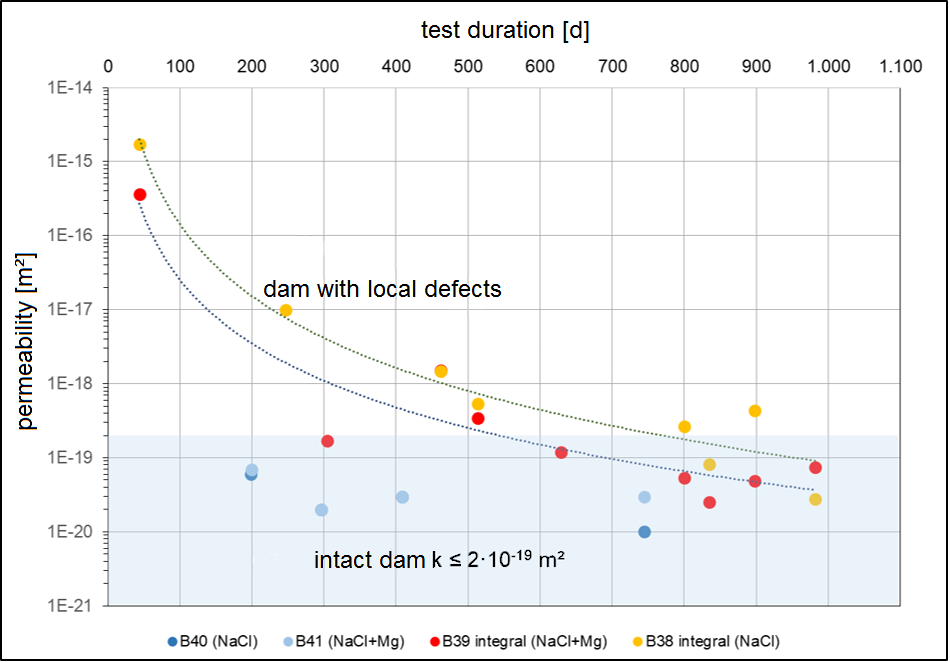 decreasing permeability   over time 	after access of solution, especially local defects are sealed
12
TU Bergakademie Freiberg | Institute of Mining and special civil engineering  | Jennifer Arendt | Tel.: 0373139-3868 | EGU 2020
summary
For long-term drift-sealing a large-scale dam was build using dry-mix shotcrete technology in a highly soluble salt environment in 2008
MgO-concrete was used as building material
Concreting section boundaries do not necessarily represent a mechanical or hydraulical weakness zone
Phase transformation takes place in the MgO-concrete due to the contact with different salt solutions, which leads to a volume increase and a permeability decrease
to see this effect on a real dam, permeability measurements were performed on core material and in situ in boreholes using gas and solution
Significant initial differences were observed for dam portions with intact construction joints and sections with defects
13
TU Bergakademie Freiberg | Institute of Mining and special civil engineering  | Jennifer Arendt | Tel.: 0373139-3868 | EGU 2020
summary
average permeability with or parallel to concreting section boundaries is slightly higher than without or perpendicular
decrease of in situ solution permeability proves self-sealing effect










These long-term permeability measurements demonstrate the unique capability of the MgO-material for self-sealing of possible defects, ensuring tightness of the dam material!
* Consider dispersion
14
TU Bergakademie Freiberg | Institute of Mining and special civil engineering  | Jennifer Arendt | Tel.: 0373139-3868 | EGU 2020
forecast
in addition to the pressurization via the boreholes, the entire dam was also pressurized with solution via the pressure chamber 
 in 17 steps up to 28 bar within 2,5 years
due to the easily soluble rock, the dam was surrounded by solution
in our current project the dam is partially exposed on the right side
samples are drilled from these exposed side to figure out how far the solution has penetrated the concrete
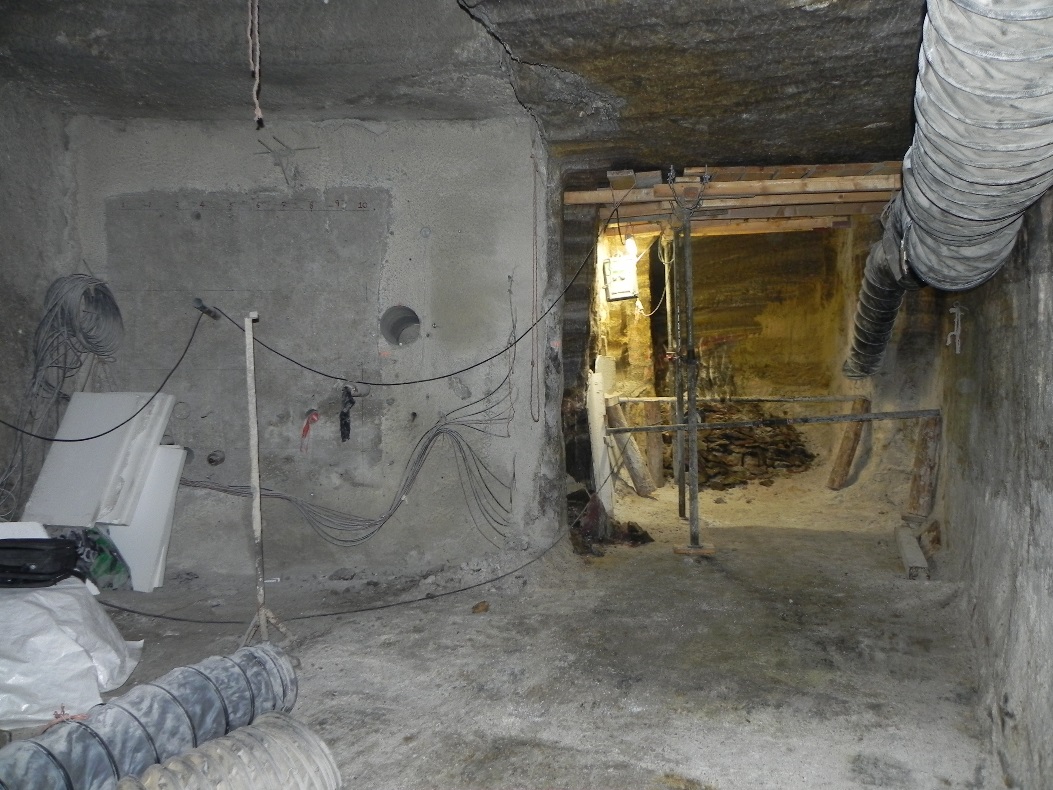 GV2 dam
15
TU Bergakademie Freiberg | Institute of Mining and special civil engineering  | Jennifer Arendt | Tel.: 0373139-3868 | EGU 2020
contributing institutions:

TU Bergakademie Freiberg
	Institute of Mining and special civil engineering
	Institute of Inorganic Chemistry

Institute of Geomechanics GmbH Leipzig

IBeWa - Ingenieurpartnerschaft für Bergbau, Wasser und DeponietechnikWilsnack und Partner

TS-BAU GmbH

GTS Grube Teutschenthal Sicherungs GmbH & Co. KG

Materialforschungs- und -prüfanstalt an der Bauhaus-Universität Weimar (MFPA)
TU Bergakademie Freiberg | Institute of Mining and special civil engineering  | Jennifer Arendt | Tel.: 0373139-3868 | EGU 2020
16
Research projects:

“CARLA“  construction of the dams
(funding code: 02C1204; project duration: 01.11.2004 – 30.06.2010)

“MgO-SEAL“  studies on the permeability, pressurization
(funding code: 02E11435; project duration: 01.10.2015 – 30.04.2019)

“MgO-S³“  exposion of the dam; adjustment and test of shotcrete formulation
(funding code: 02E11769A; project duration: 01.04.2019 – 31.10.2021)
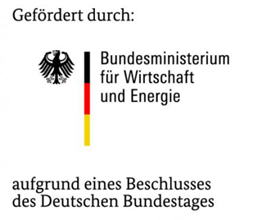 Thank You!
TU Bergakademie Freiberg | Institute of Mining and special civil engineering  | Jennifer Arendt | Tel.: 0373139-3868 | EGU 2020
17